Placer County
“Deepening Our System of Care”
April 2017
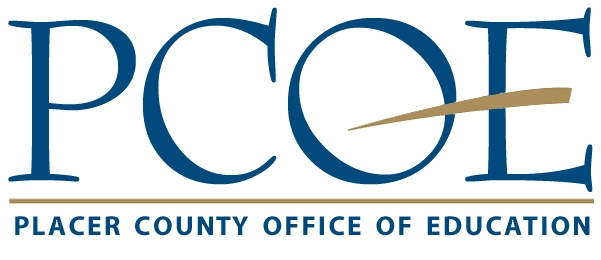 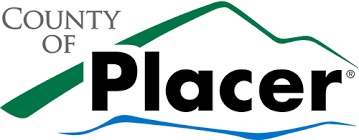 Placer System of Care Where Did We Begin This Work
Established in 1988
Placer Court’s intent on bringing together youth family agencies
Collaboration of Child Welfare, Mental Health, Probation, Courts, Health & Human Services, Education and Parent Partner on System Management Resource Team
Directors of youth and family agencies, Bench Officers and County Office of Education Superintendent meets at least bimonthly
[Speaker Notes: Eric]
Integrating Family & Youth
Policy 
Structure
Services Integration
Examples
[Speaker Notes: Mike]
2016 Breaking Barriers Moment of Clarity!
Team realized we had missing strategic partners from First 5, Early Childhood Education (ECE), Local Education Agencies, Special Education Local Planning Area (SELPA)​
Realized missing partners were not actively aware of the system of care​
Realized the leadership attrition of superintendents, district directors, school site administrators, and SELPA administrators had inadvertently impacted the system of care relationships
Integrating Care Project Description
Goal: Deepen the system of care and organize our system of supports into multi tiered frame work at the policy and implementation level. To fill the "gaps" and deepen the system of care with the schools and community based providers 
Objective: Increase the interconnectedness, collaboration and services to strengthen Placer's System of Care outcomes of all children and families being safe, at home,  in school, out of trouble and economically self sufficient
Strategy: Interconnect & align service agencies focusing on prevention and response work across county to serve all students and families
Trauma and Resilience Convening
School Based multiagency intervention teams 
Use Multi-tiered System Framework to help organize efforts and services  
Stakeholder goals for improving mental health and resilience
District participation at policy team level
Identified Partners
Who and what is the “contribution” 
System Management Advocacy Resource Team (Executive County Partnership) 
Placer County First 5 
Early Childhood Education
Community Based Agencies
Including Family, Youth, Latino and Native Community
Schools
Potential others still to be contacted
Community Health Care
Faith Community
Most Significant Challenges
Silos existing outside of established System of Care  
Focus on crisis instead of planning and supporting integration
Moving upstream toward prevention while living in “the crisis” 
Placer County does not currently have a multi-tiered structure for agencies and service providers
Most Impactful Solutions
Agreed upon measures or indicators
Trauma and mental health events to foster collaboration 
First 5 connecting to schools and system of care 
Use of MHSA funds to support integrating community providers on school sites
PBIS/MTSS in schools
Description of Next Steps